Lekcja 40 (35)Temat: Przyroda ożywiona i nieożywiona. Rodzaje skał.
Zadanie domowe:
Podręcznik str. 140 – 143
Zeszyt ćwiczeń str. 74 - 75
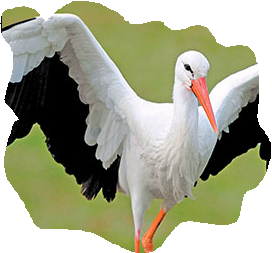 Dział 5: Środowisko przyrodnicze najbliższej okolicy.
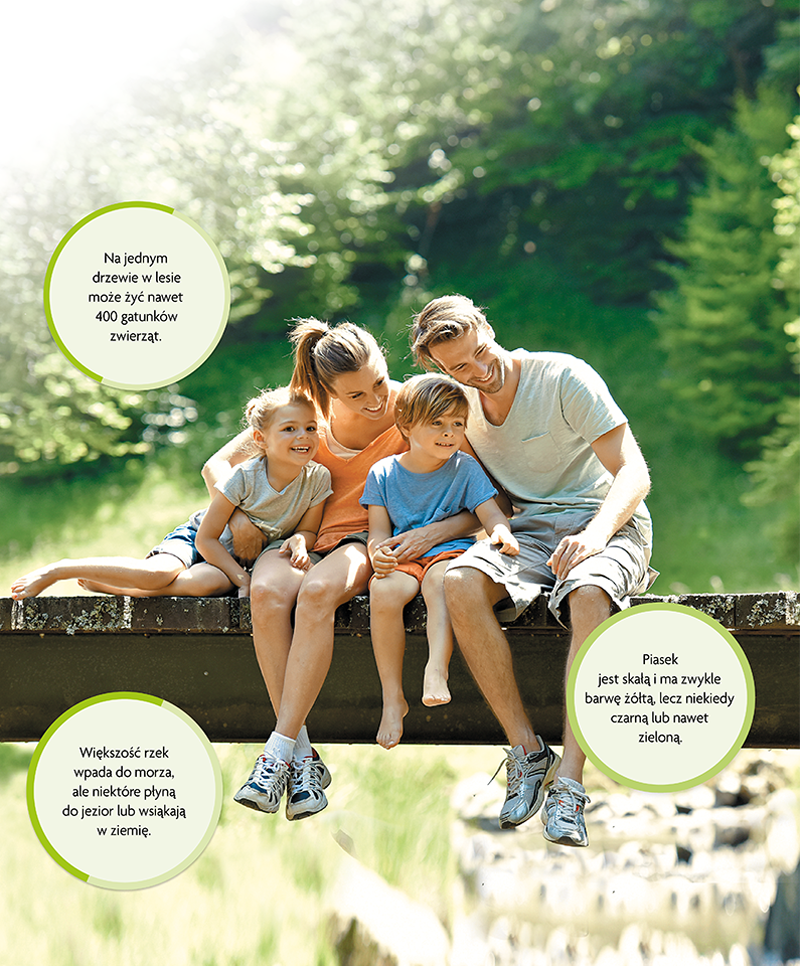 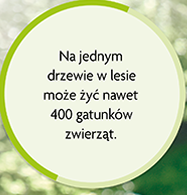 Środowisko przyrodnicze to różne formy terenu, a także różnorodne rośliny i zwierzęta.
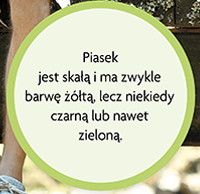 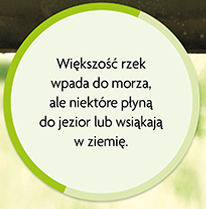 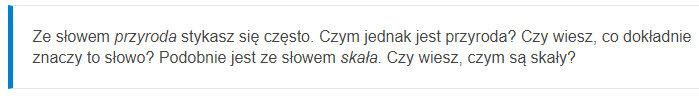 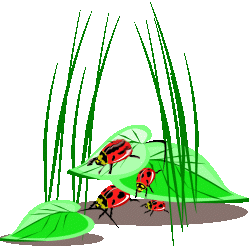 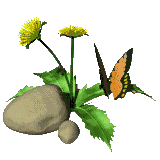 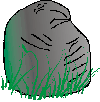 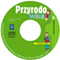 To
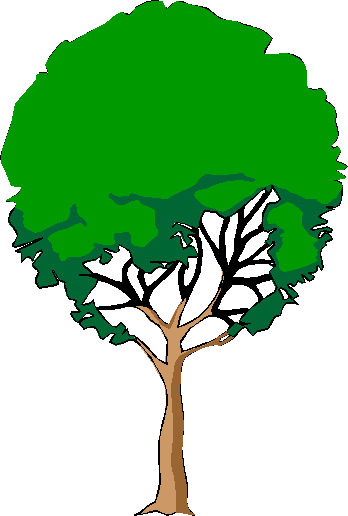 Ożywione i nieożywione składniki przyrody są ze sobą ściśle powiązane
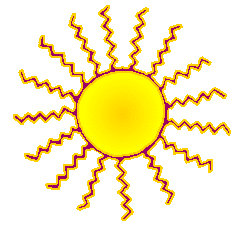 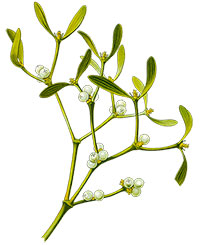 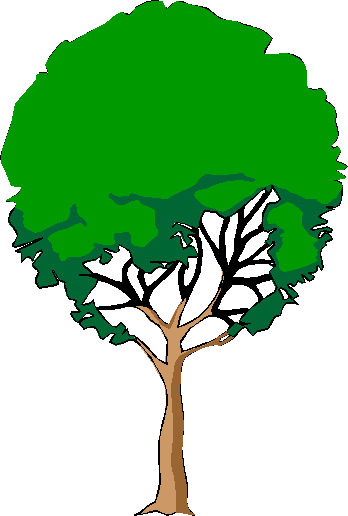 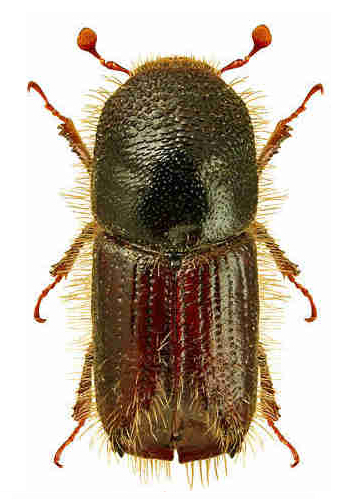 DWUTLENEK WĘGLA
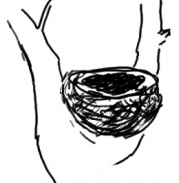 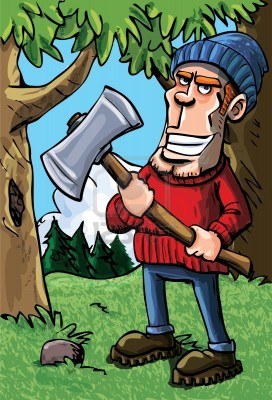 kornik
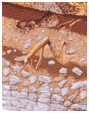 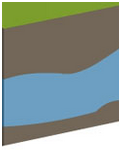 Ludzie są częścią przyrody.
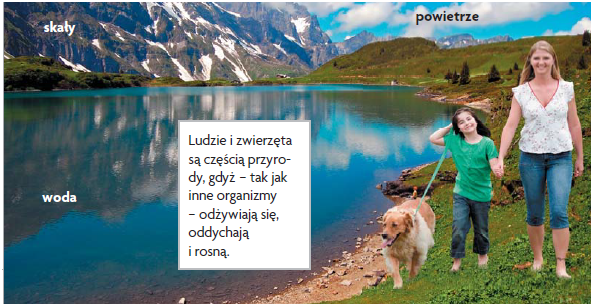 Skały występują wokół nas. Poza miastem można je zobaczyć w formie naturalnej, natomiast w mieście mogą stanowić elementy domów i chodników.
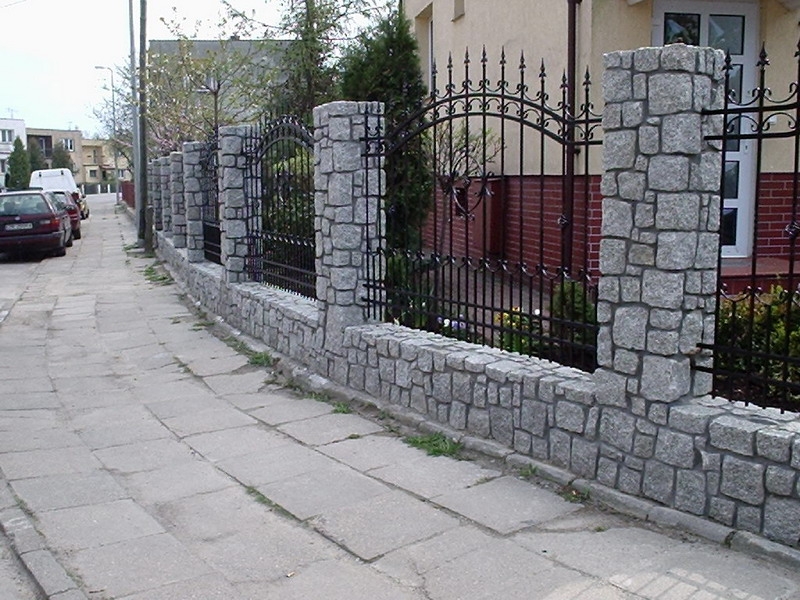 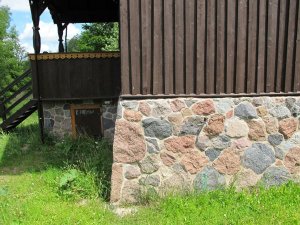 Skały wapienne w naszej okolicy
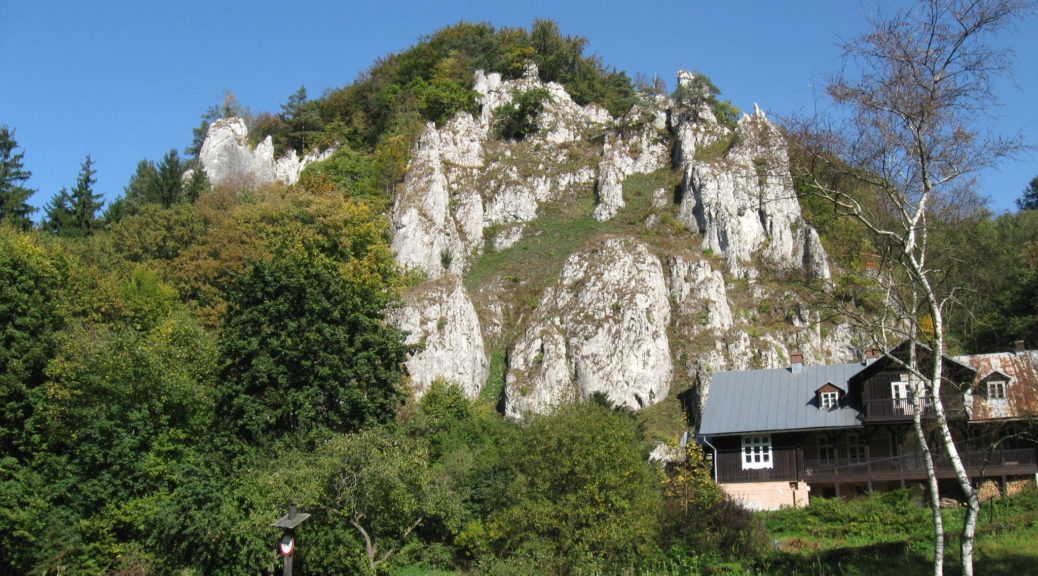 Minerały mogą mieć różne kształty i kolory, mogą być matowe lub błyszczące. Często są tak małe, że trudno je rozróżnić gołym okiem.
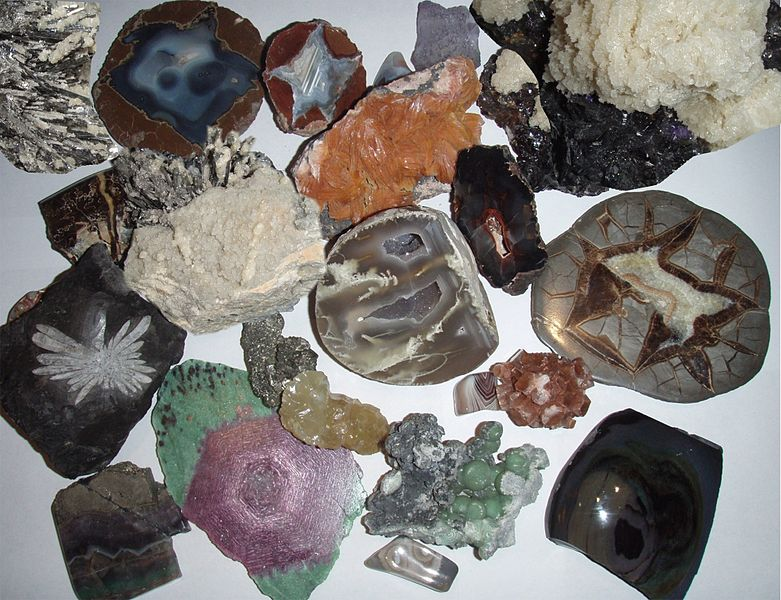 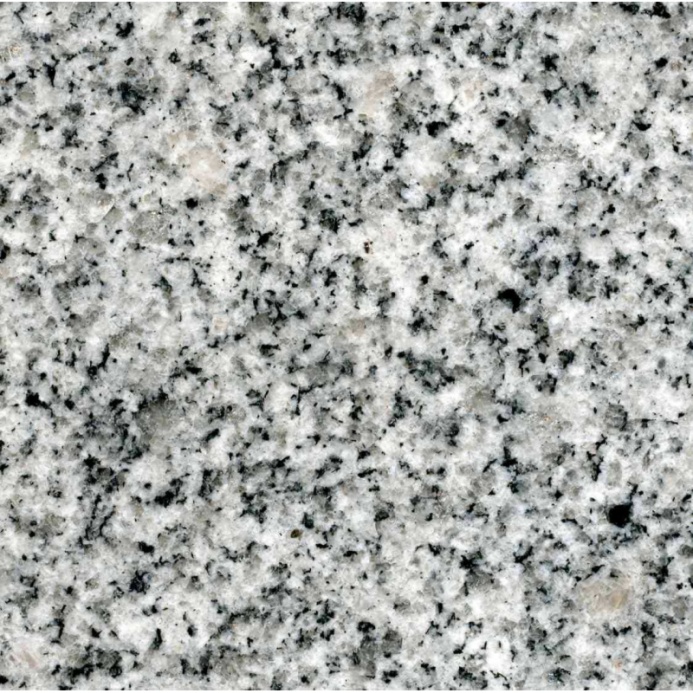 Skały to zespół kilku jednorodnych lub różnorodnych  minerałów, powstały w przyrodzie w sposób naturalny.
4. Skały ze względu na spoistość są podzielone na:
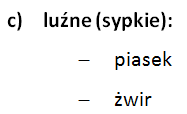 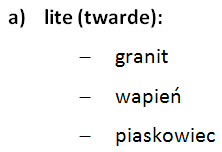 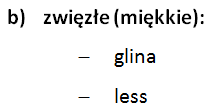 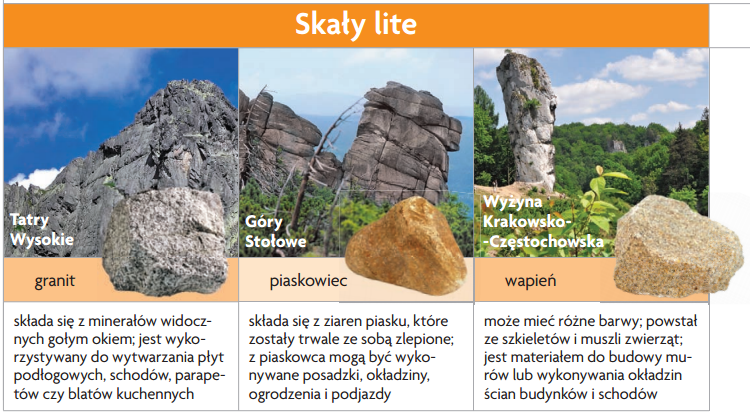 Kiedy składniki mineralne są bardzo ściśle zespolone, tworzą SKAŁĘ LITĄ (TWARDĄ)
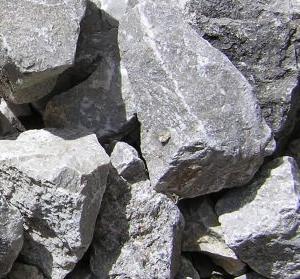 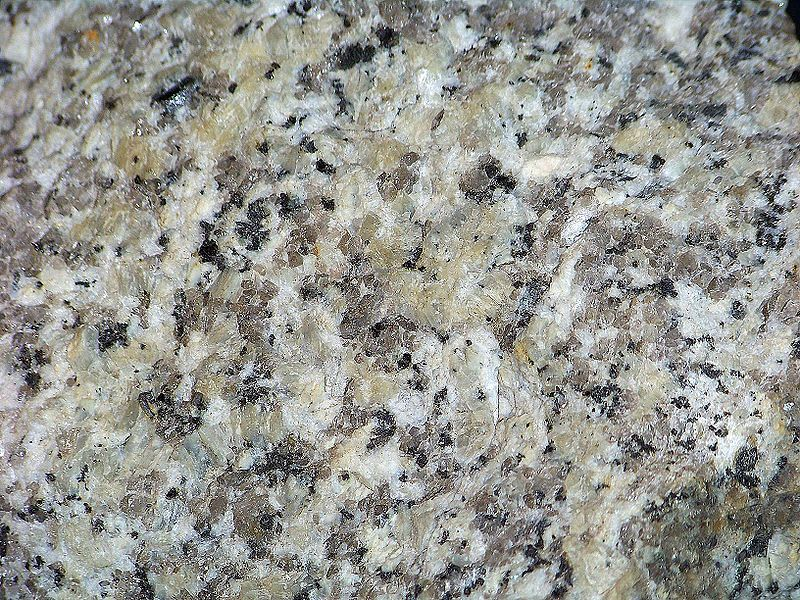 BAZALT
GRANIT
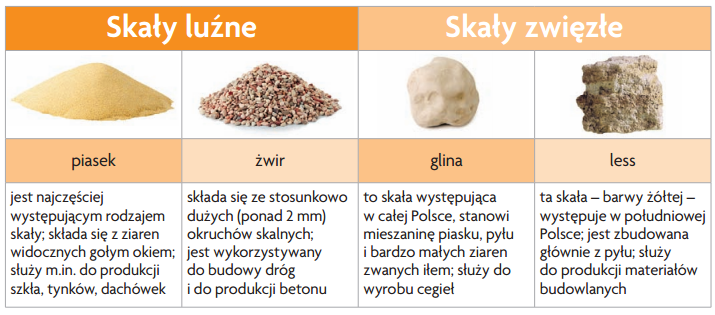 Piasek i żwir to SKAŁY LUŹNE (SYPKIE), w których powiązań nie ma wcale.
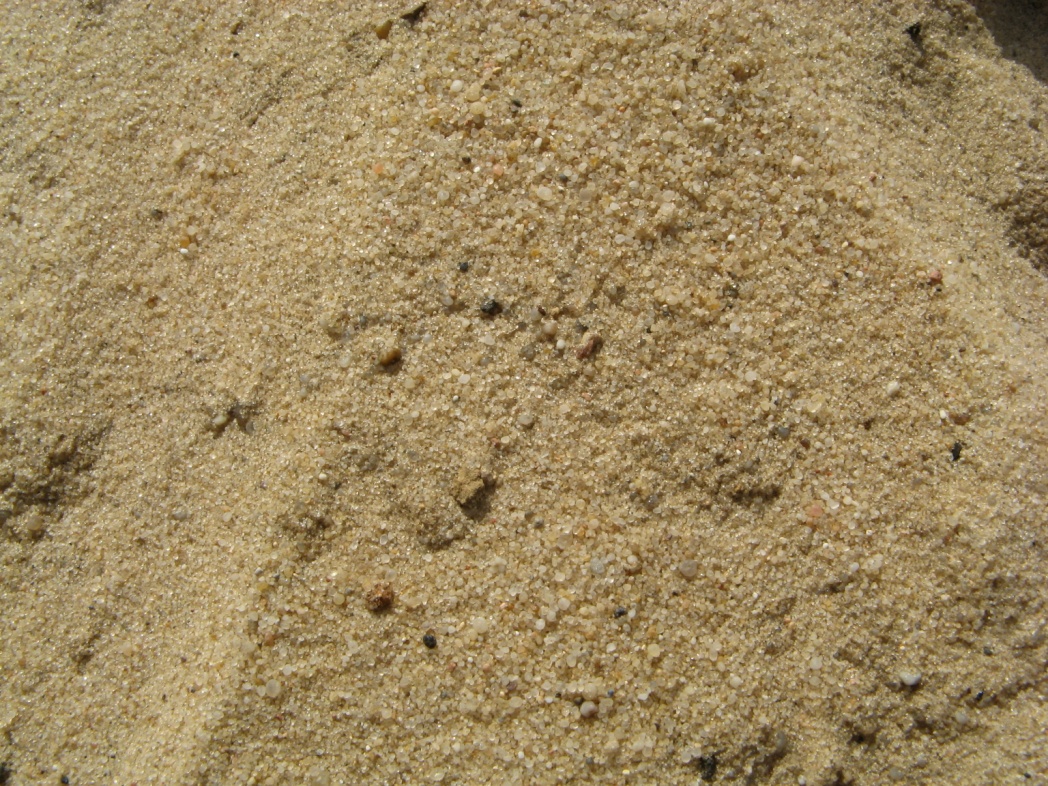 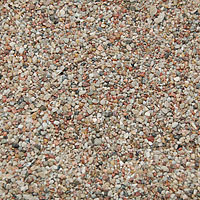 PIASEK
ŻWIR
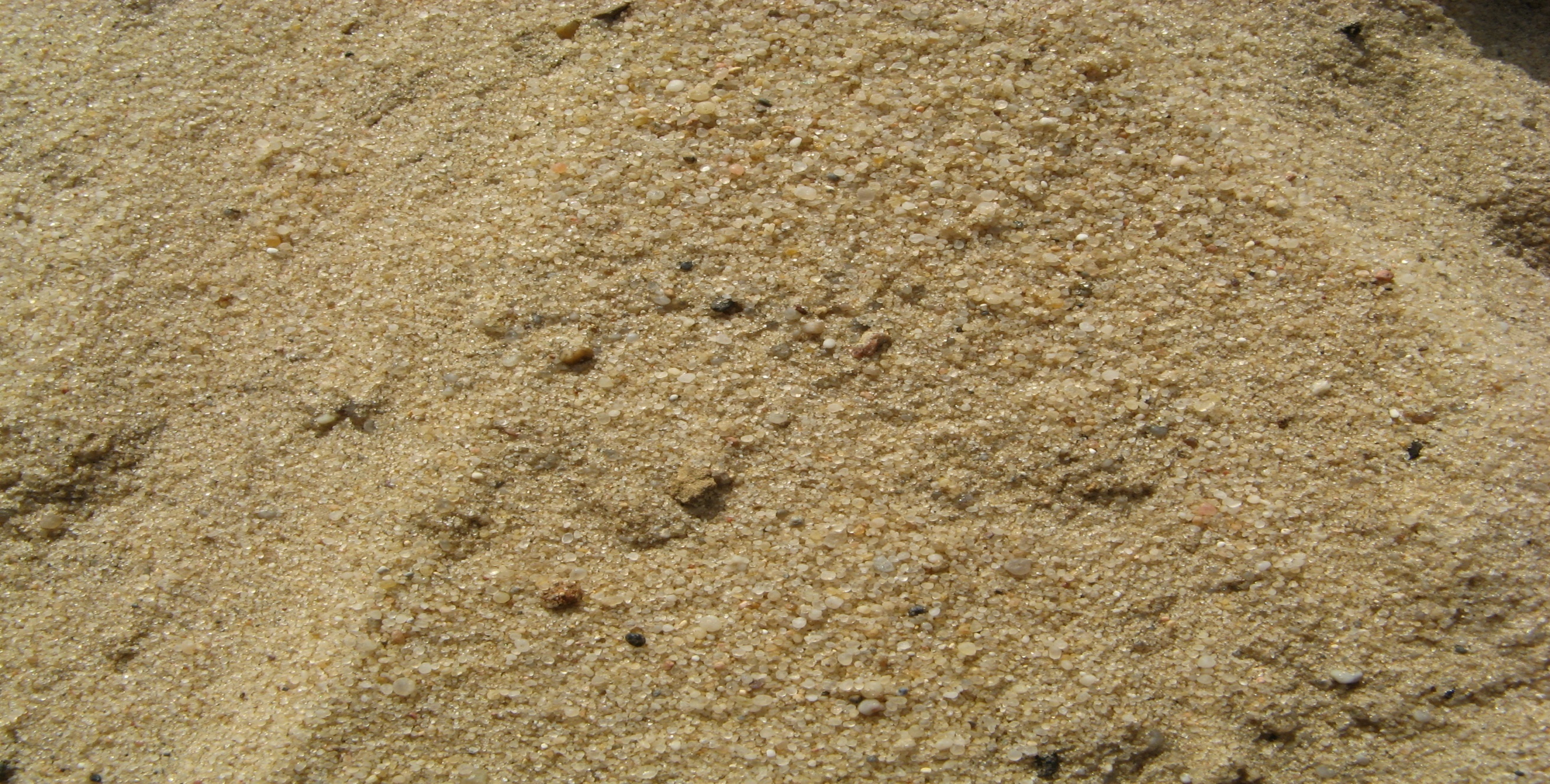 Glina i less są przykładem SKAŁ ZWIĘZŁYCH, czyli miękkich ze słabszym powiązaniem poszczególnych składników
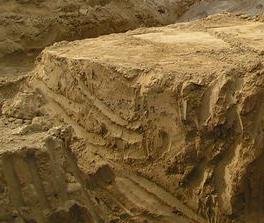 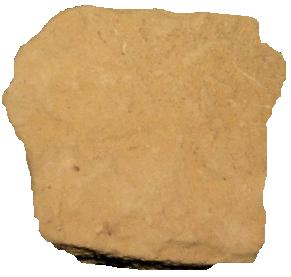 GLINA
LESS
5. Surowce mineralne
Skały, które można wykorzystać w gospodarce, nazywamy surowcami mineralnymi lub kopalinami. Ze względu na zastosowanie dzielimy je na: surowce energetyczne, rudy metali, surowce chemiczne, surowce budowlane. Inną grupę stanowią surowce używane w jubilerstwie i optyce.
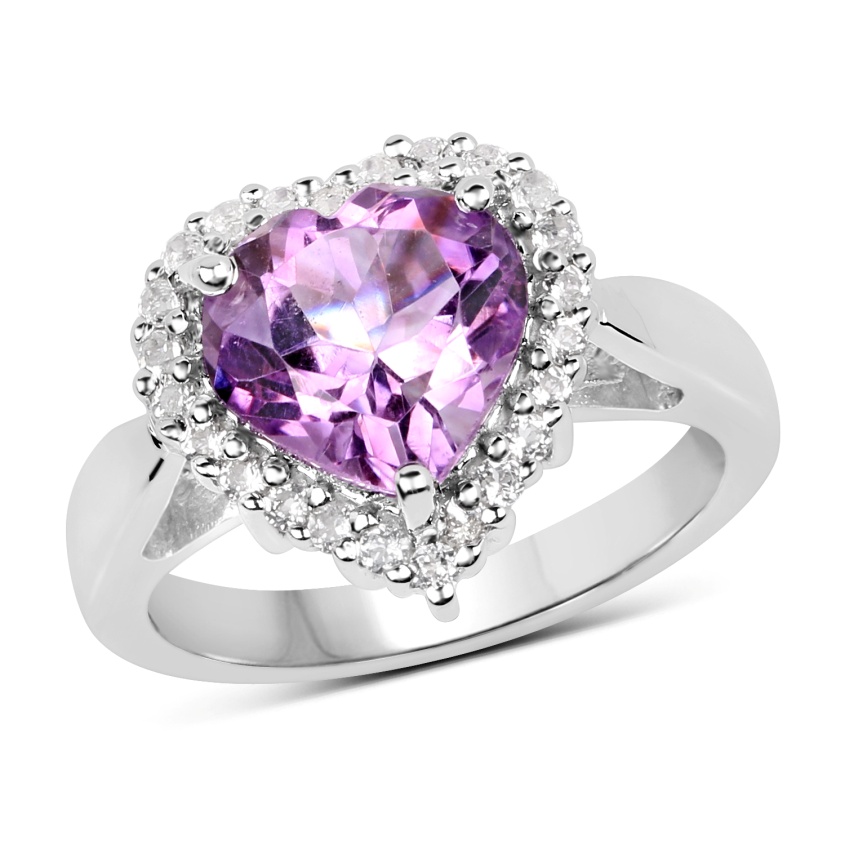 Ametyst i kryształ górski
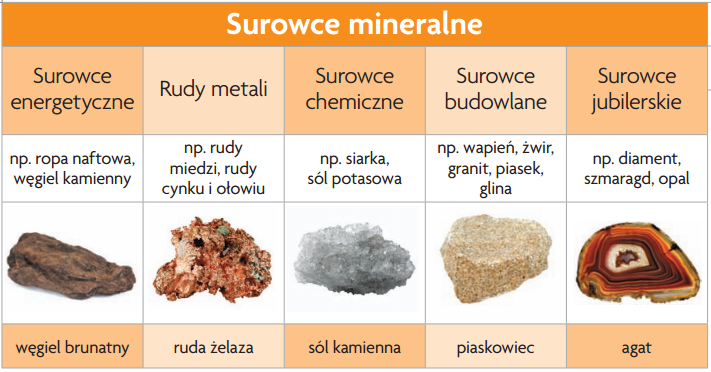 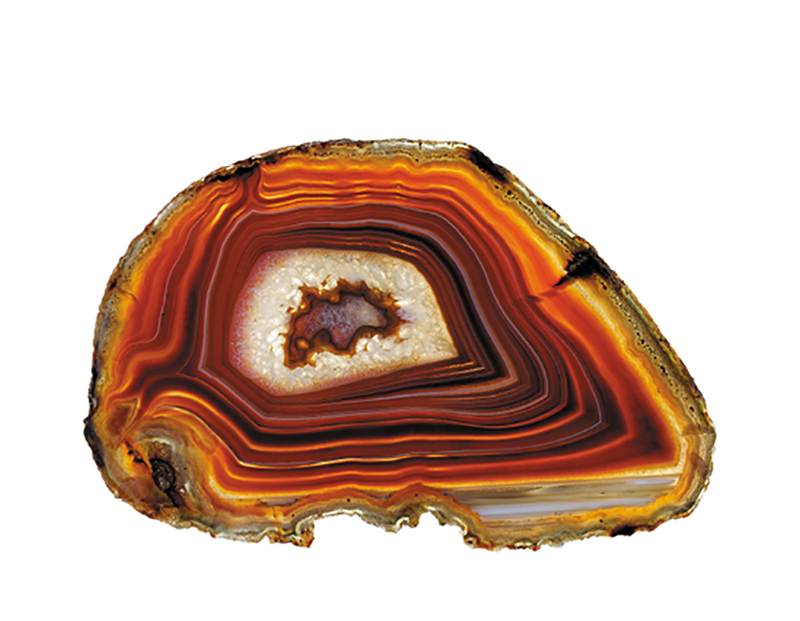 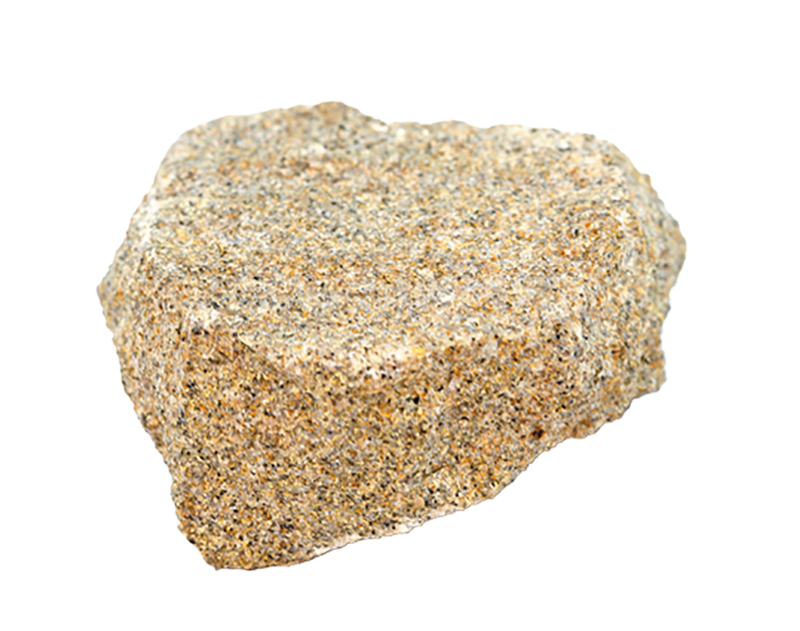 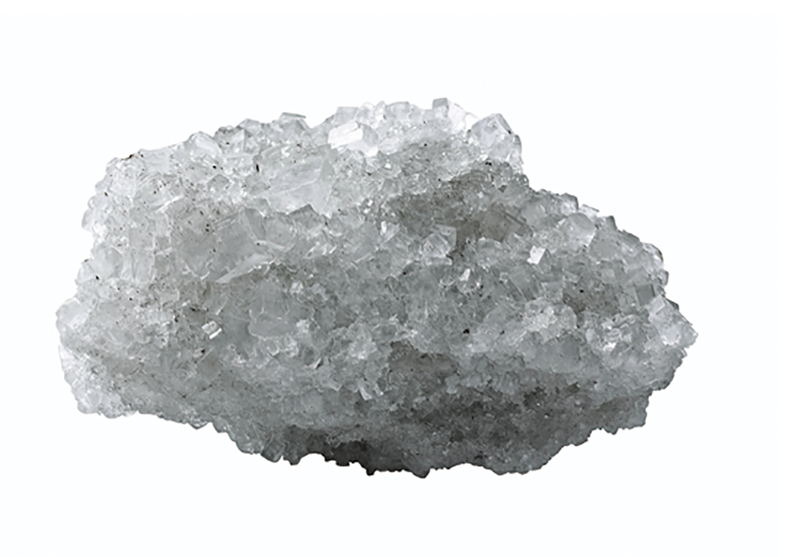 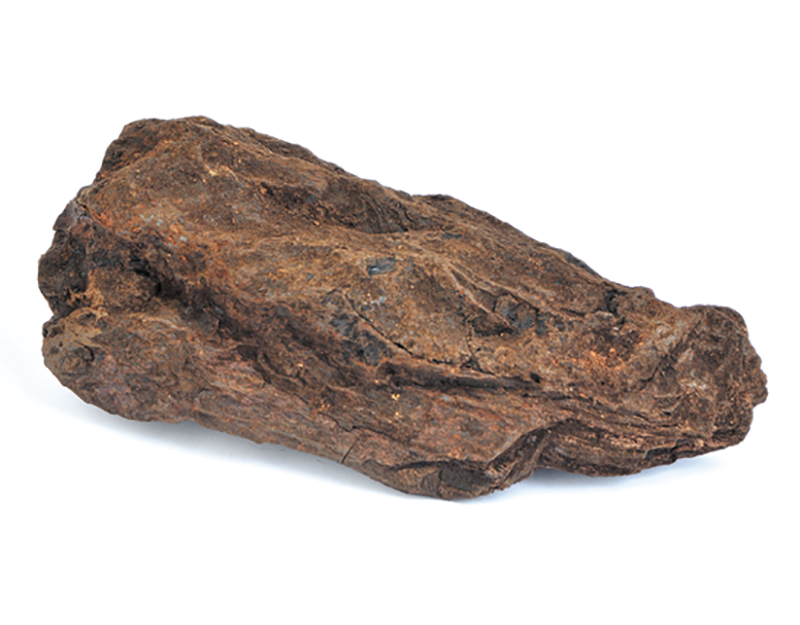 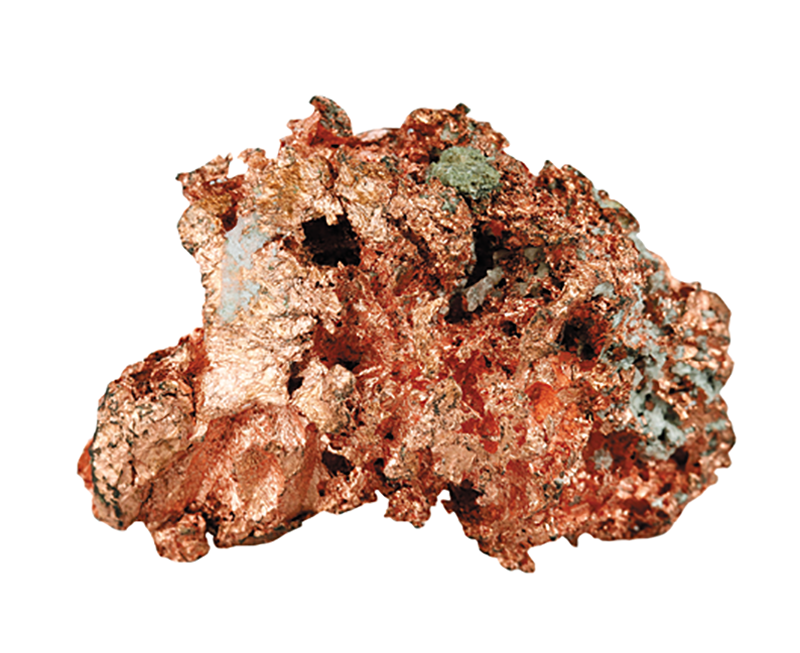 Surowce mineralne są skałami, które można wykorzystać gospodarczo.
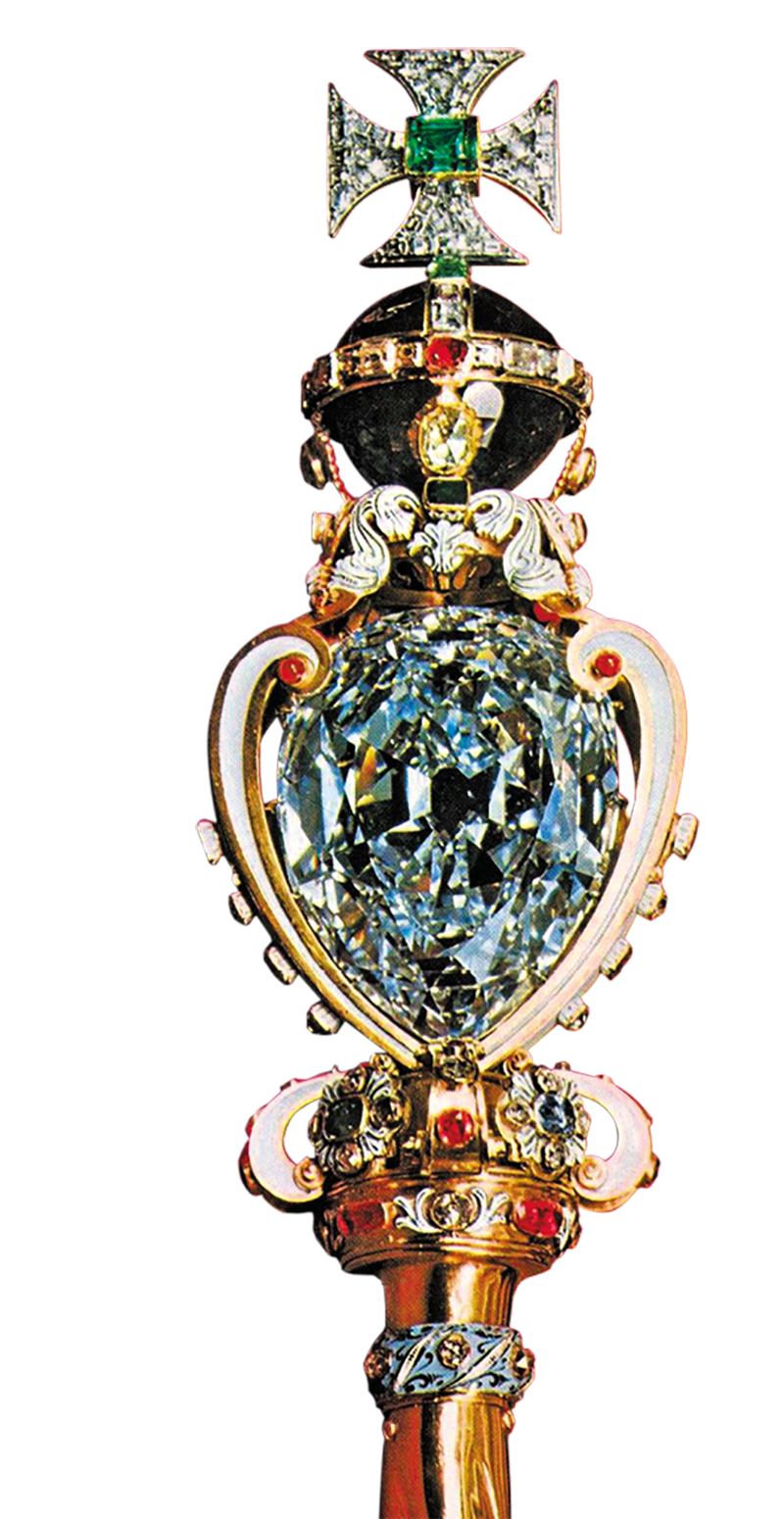 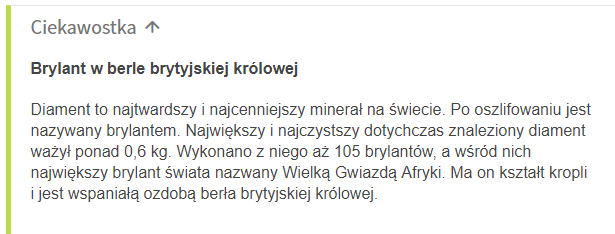 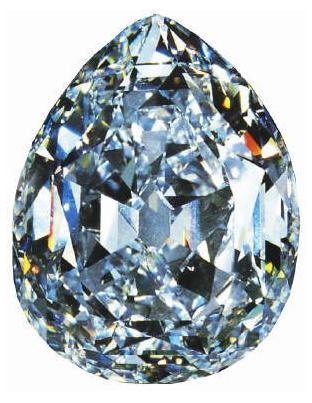 Najtwardszym minerałem i najdroższym
kamieniem szlachetnym jest diament.
Po oszlifowaniu nazywany jest brylantem.
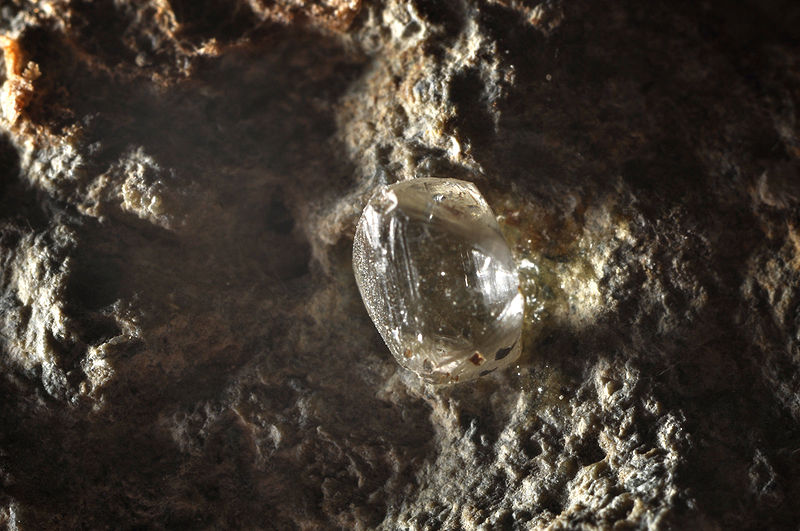 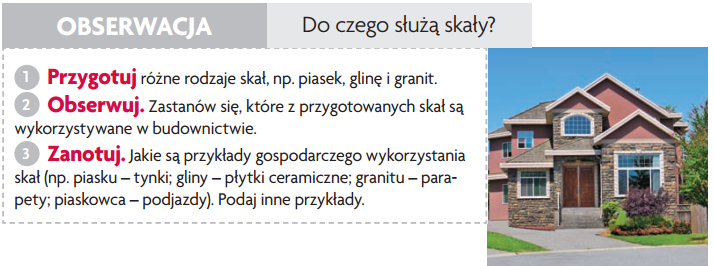 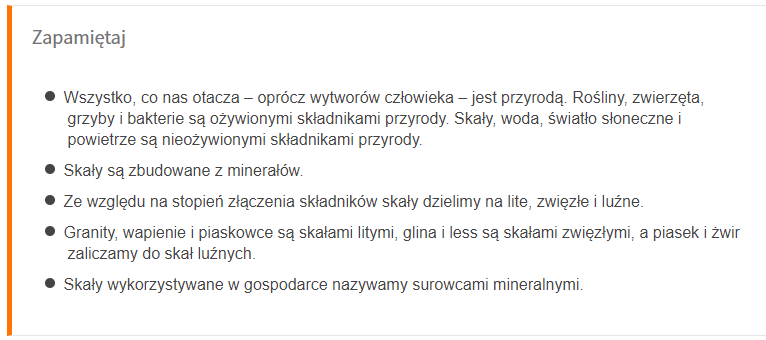 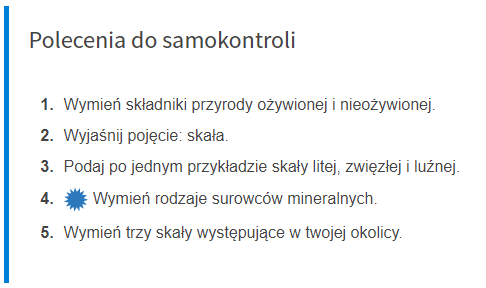